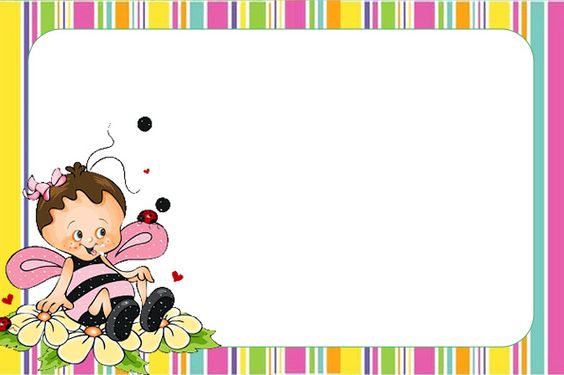 PHÒNG GIÁO DỤC VÀ ĐÀO TẠO QUẬN LONG BIÊN TRƯỜNG MẦM NON HOA SỮA
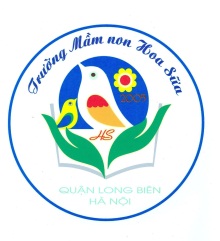 LĨNH VỰC PHÁT TRIỂN THẨM MỸ
Đề tài: In hình con chim (In ngón tay)                 Giáo viên : Nguyễn Lê Hảo             Lứa tuổi: 3 – 4 tuổi




Năm học 2021 - 2022
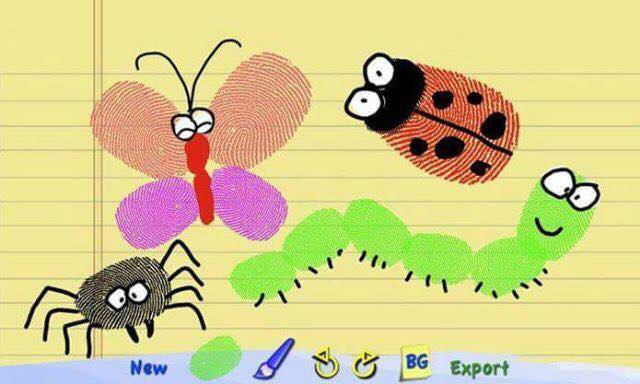 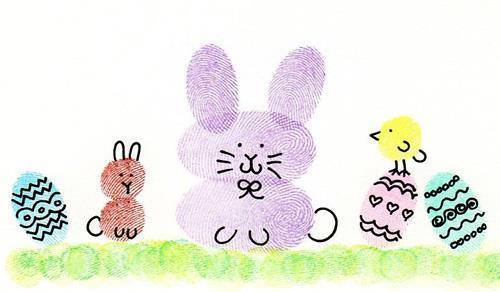 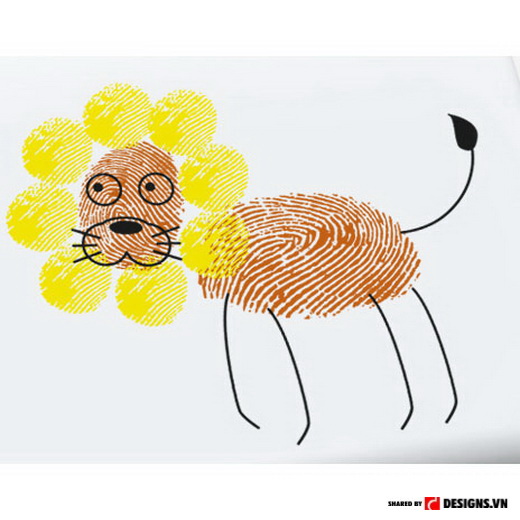 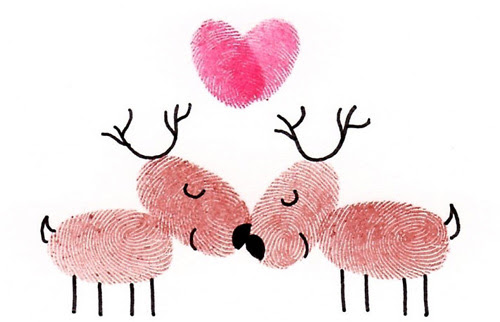 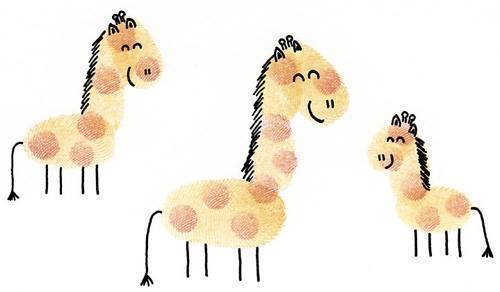 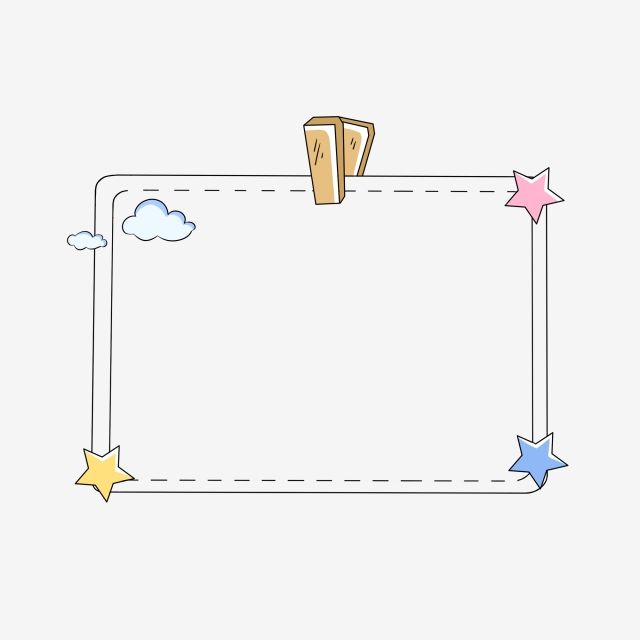 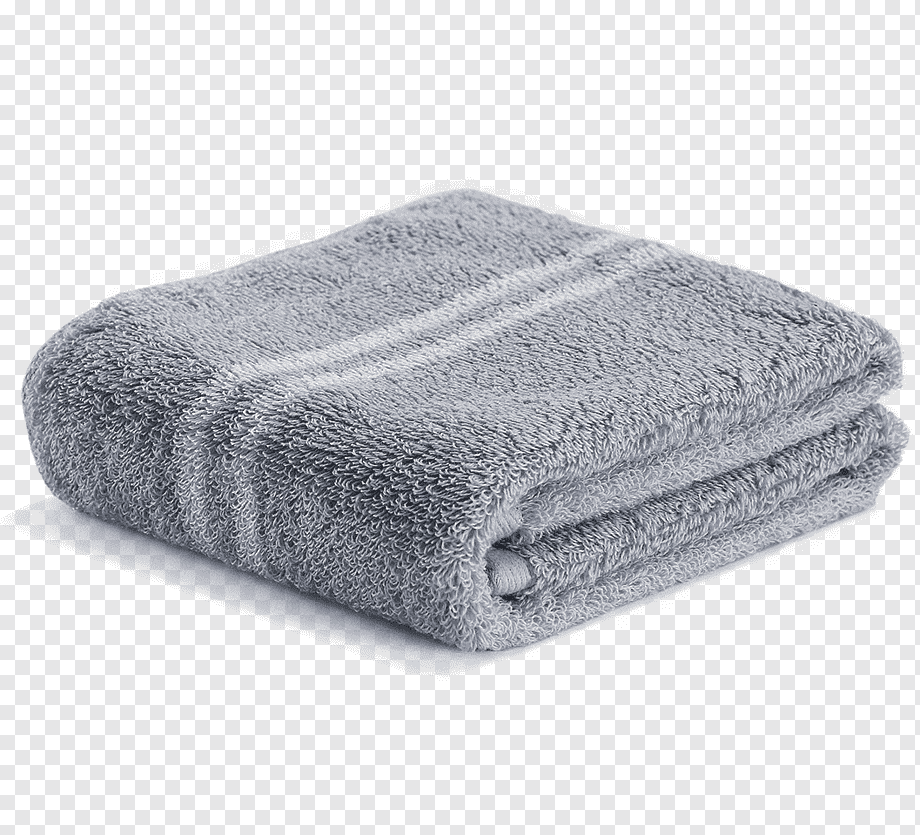 Chuẩn bị
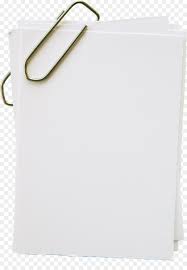 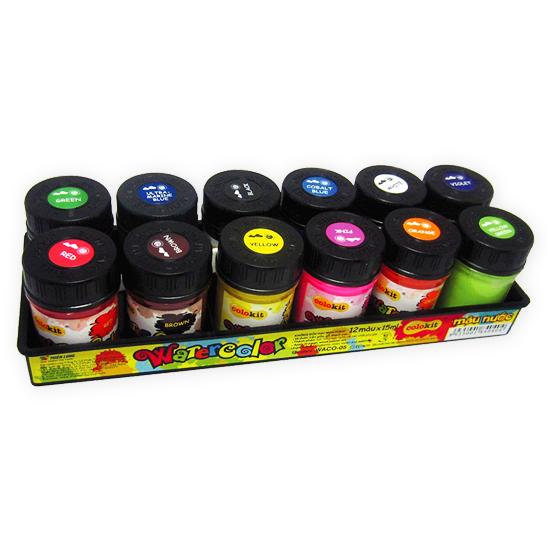